Women in Fragile States
To what extent is investing in women-led SME and entrepreneurship a priority and focus for IsDB and why? How does this fit into IsDB’s overall development strategy and specifically its approach to addressing fragility and building resilience in fragile and conflict-affected situations?
The Role of SMEs in Fragile Setting
The Role of SMEs in Fragile Setting
The Typical Constraints Faced by Women Entrepreneurs
The effect of these constraints are detrimental. Recent estimates show 4% and 7% income losses (in GDP per capita) respectively on aggregate productivity and resource allocation as a result of gender gaps across developing regions
Evidence has shown the following:
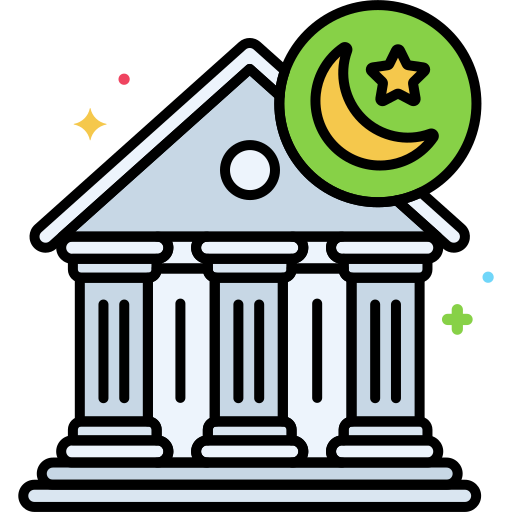 Women Empowerment Policy:
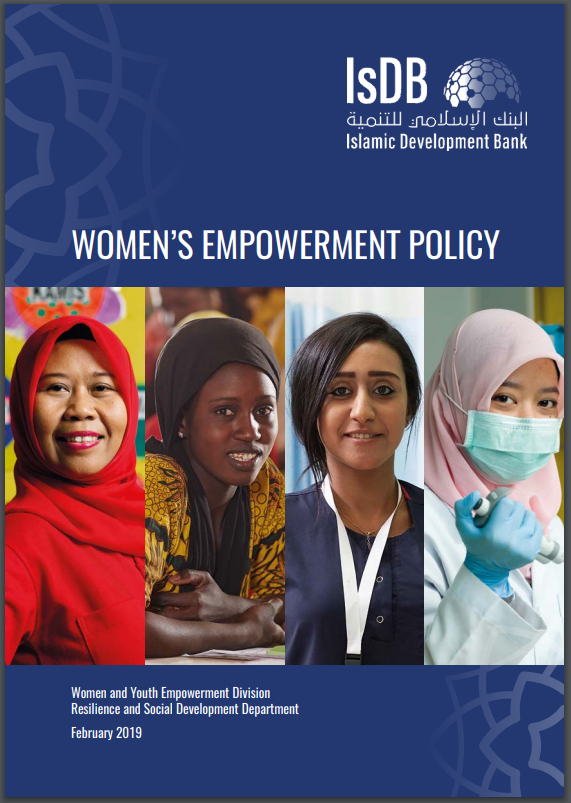 Fragility policy:
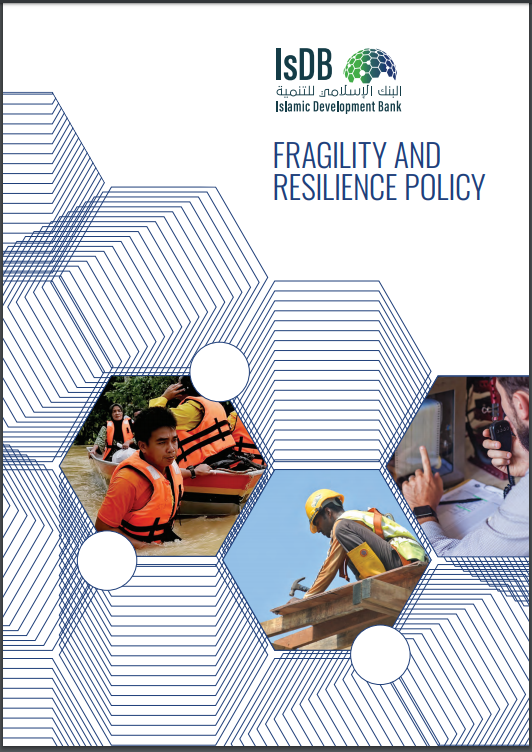 Deprived Families Economic Empowerment Program - DEEP
Gender Dimension
DEEP employed a holistic family analysis approach, which included analyzing the gender roles’ distribution and relating them to the changing position of women. This analysis was important as the program employed its findings to accommodate for gender sensitivities and relations within families and communities. The program was also very vigilant to mainstreaming women’s empowerment across its different phases and sectors, including selecting implementing partners, technical staff, and implementation mechanisms. The program adopted the values of accompaniment of women beneficiaries to maximize their social capital through fostering strong relations with Community-Based Organizations (CBOs) and merchants. This was strongly supported by dedicated social workers from the Ministry of Social Development, who managed the cases of these women. 
The program also developed a referral system through the Ministry of Social Development, which linked DEEP with social protection services, health, education, psychological and legal services. This created a safety net for many women starting or expanding their businesses to overcome challenges they faced in or outside their homes in order to empower them and pave their path out of poverty. The different program’s monitoring and evaluation reports depicted that the community’s level of awareness on women’s positive role as entrepreneurs has increased sharply and their attitude towards women’s engagement in the public realm has positively changed.
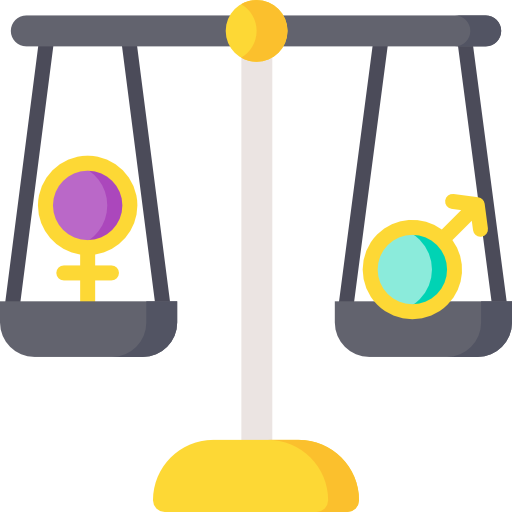 Youth Employment Support Program (YES) - YES-EGYPT